Создание художественного  образа  с использованием нетрадиционных материалов   1 часть
Техника коллажа является одним из методов стимулирующих творческую  деятельность,  у ребят сохраняется высокая активность, работоспособность на протяжении всего времени, отведенного на выполнение задания.        Владея разными техниками и способами изображения предметов или окружающего мира, ребенок получает возможность творческого выбора. Появляется  мотивация и интерес.
Цель: 
Разработка системы упражнений по изобразительному искусству
 с использованием нетрадиционных    материалов при создании художественного образа
Задачи: 
-Ознакомится с методической и художественной литературой по теме использования в изобразительном  искусстве нетрадиционных материалов; 
- Изучить программы по изобразительному искусству, которые используют приемы и методы коллажной техники.
- Разработать серию заданий и осуществить их на практике;
- Показать возможность использования бросовых материалов при создании композиции в технике  коллажа:
Развить вкус детей, способность   увидеть соответствующий образ при использовании нетрадиционных материалов.
Развить самостоятельность в выборе материалов при создании художественного образа.
-Материалы  для  бесед в помощь учителю на тему «Коллаж»
-Из истории искусства  «Коллаж».
-Особенности техники коллаж.
-Система упражнений по работе с нетрадиционными материалами
(газетные  материалы и журнальные материалы).
Задачи развития УУД для серии упражнений с использованием  нетрадиционных материалов:
   - развивать знания о декоративно-прикладном искусстве (дизайне);
   - приумножать опыт творческой деятельности, развивать умения в создании оригинальных замыслов творческой работы;
   - развивать умение общаться в процессе диалога, расширять навыки общения во время выполнения индивидуальных и коллективных форм  деятельности.
   - проявлять авторский неповторимый стиль,  развивать умения использовать образный язык изобразительного искусства;
   - обучать декоративному виду творческой деятельности  используя нетрадиционные материалы.
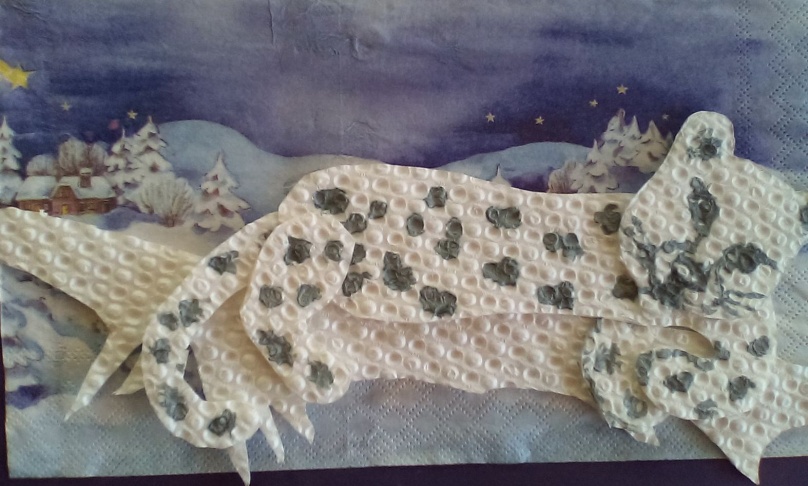 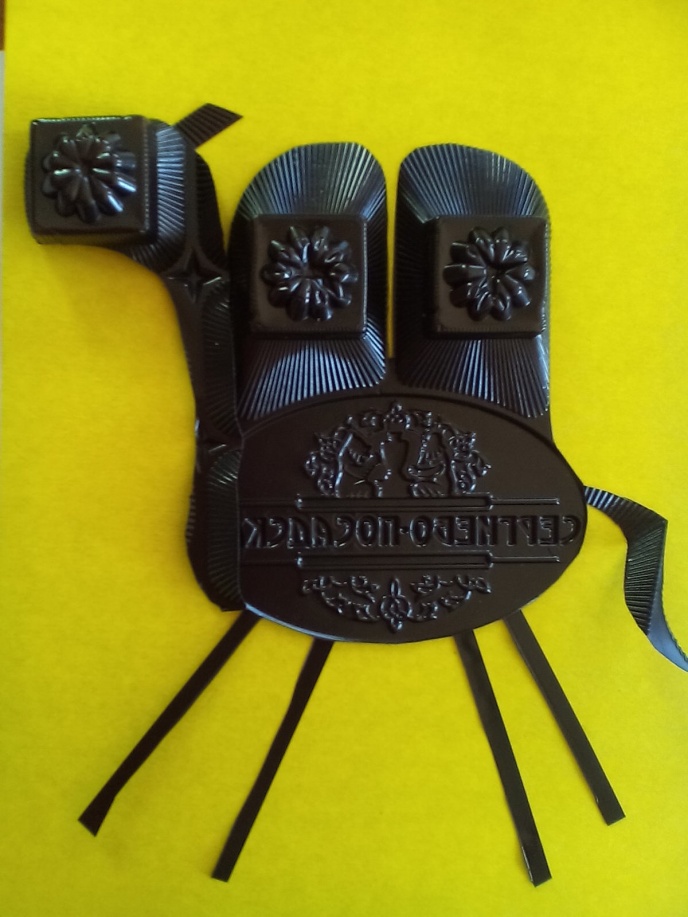 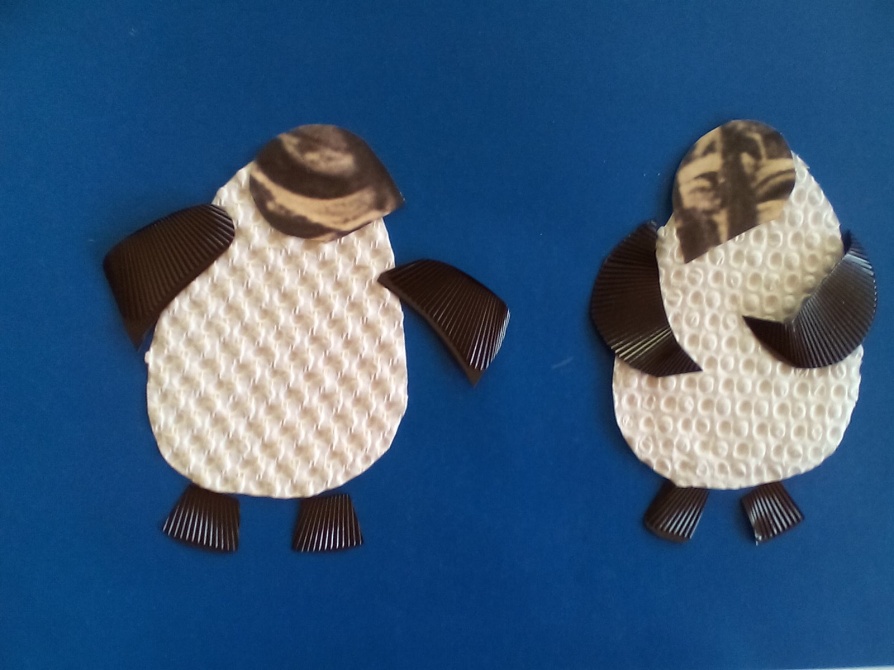 Детские работы
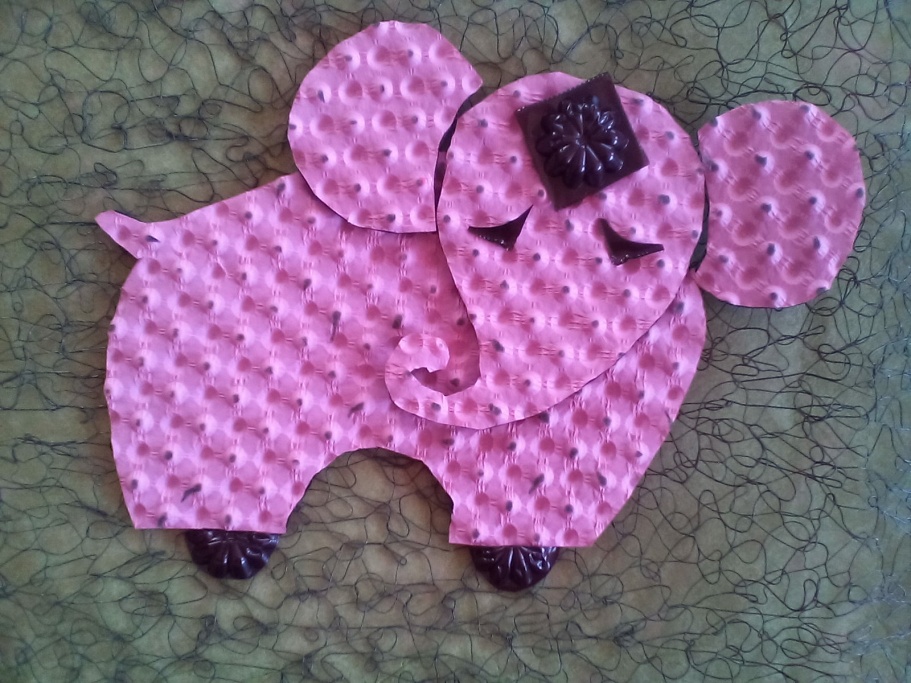 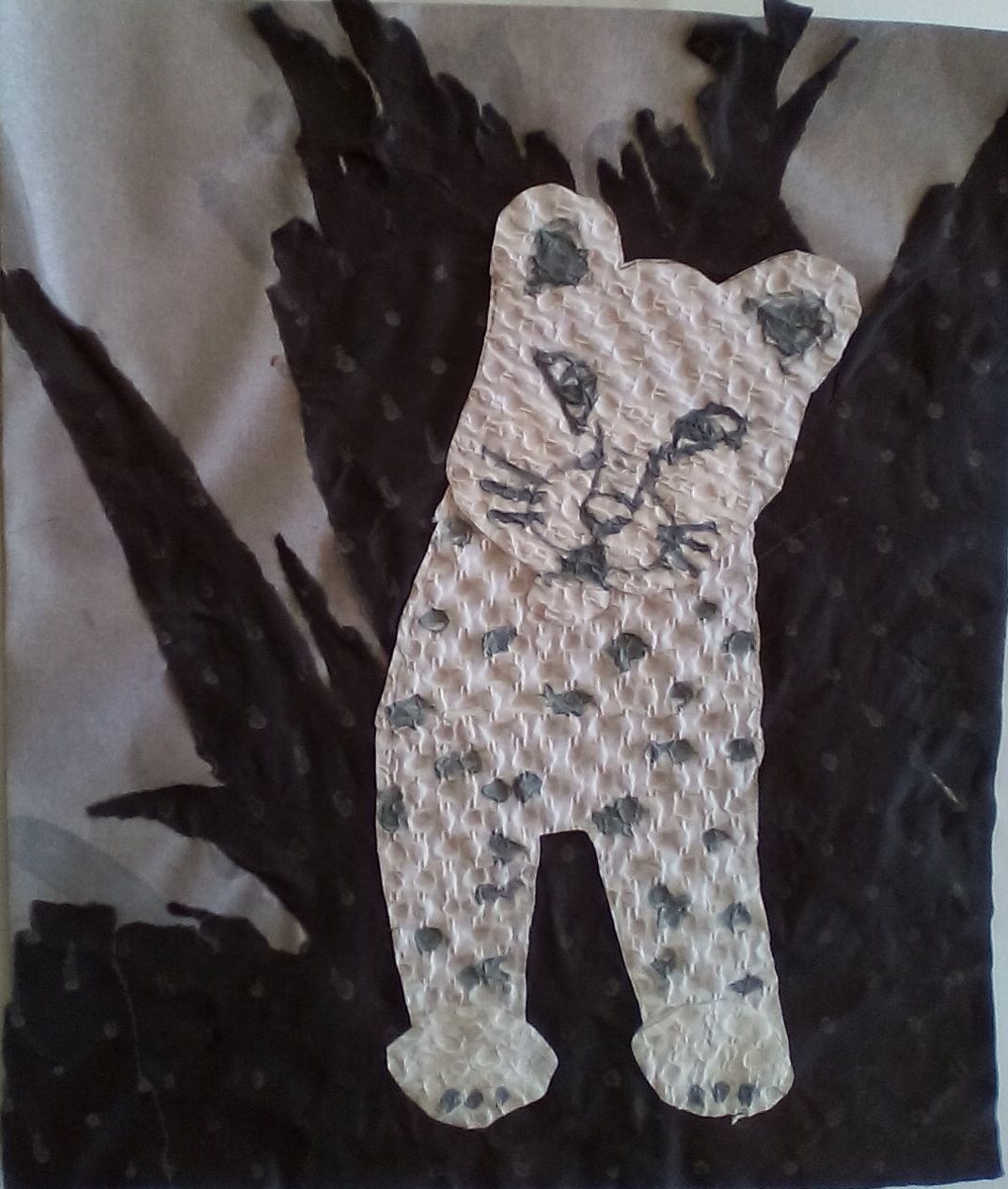 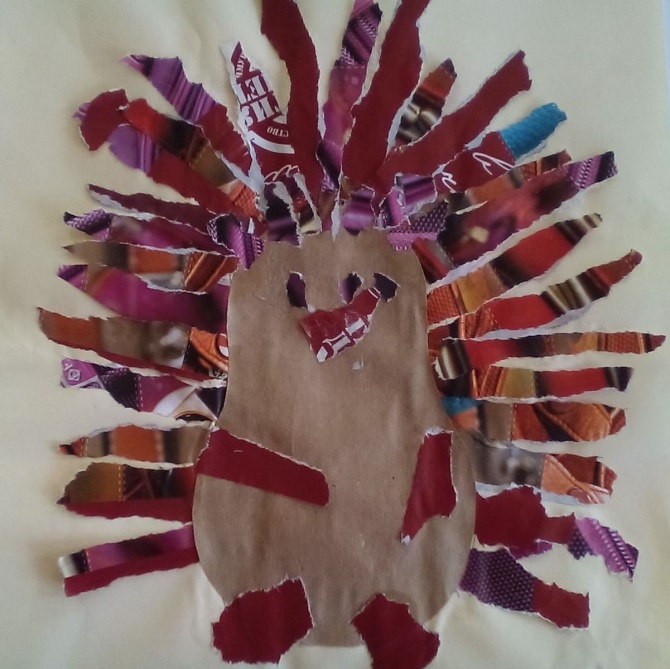 Детские работы
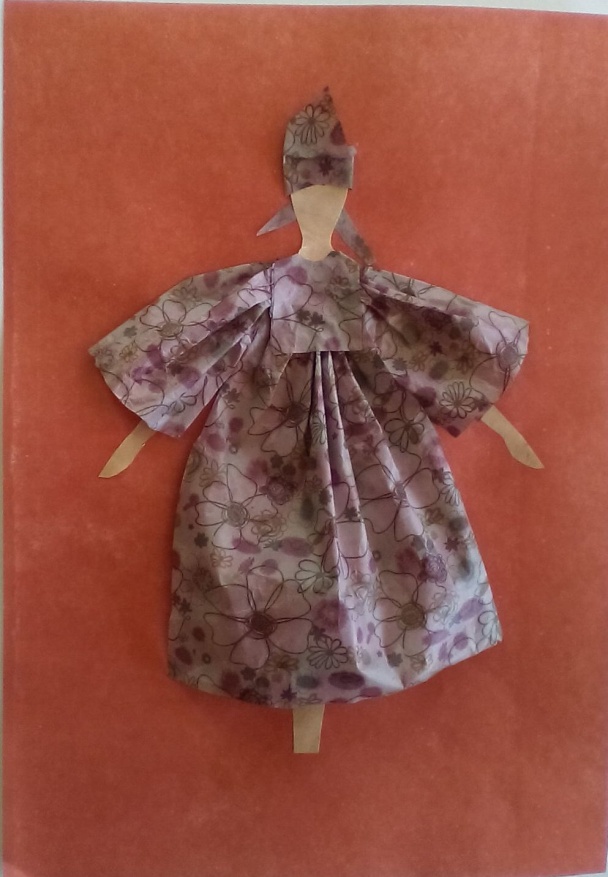 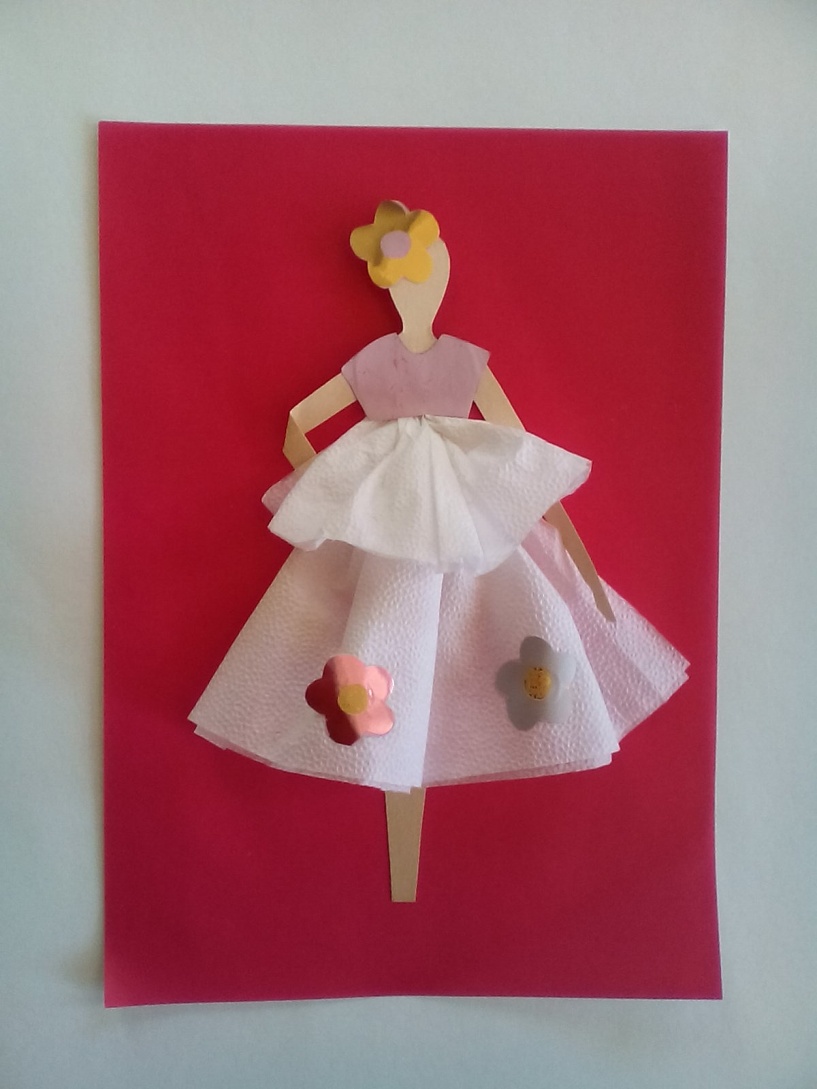 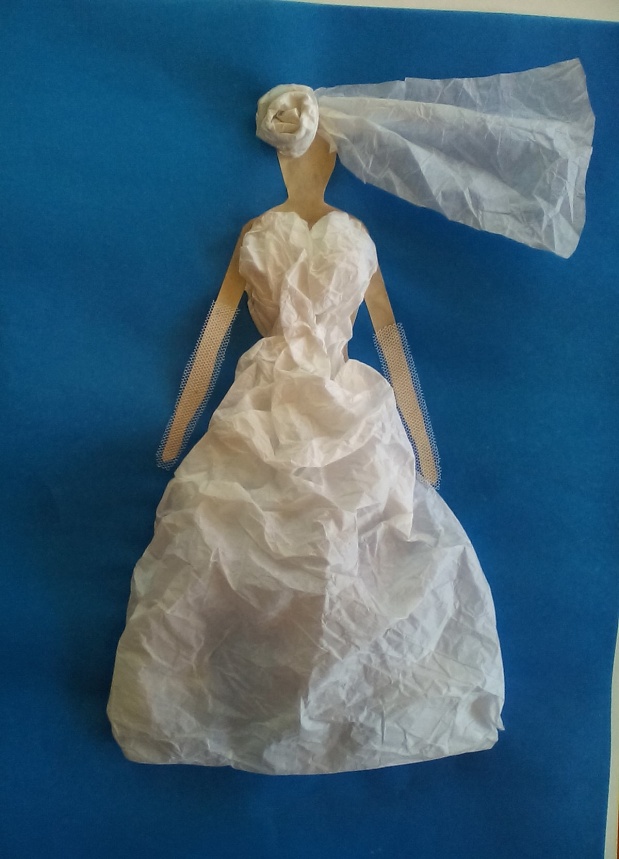 Моделирование одежды
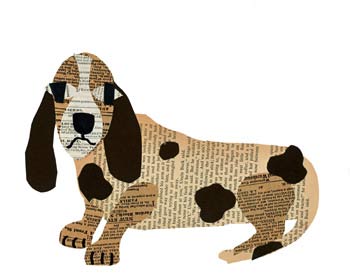 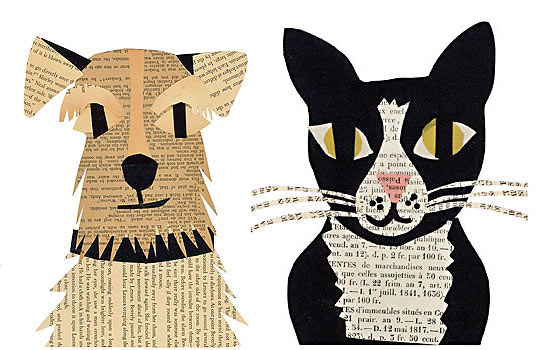 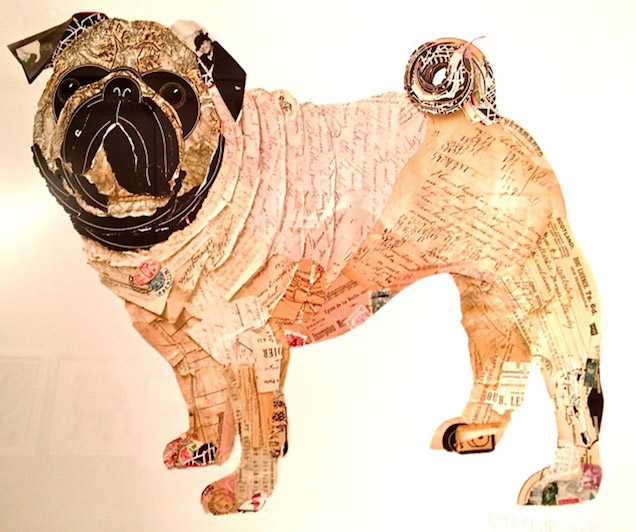 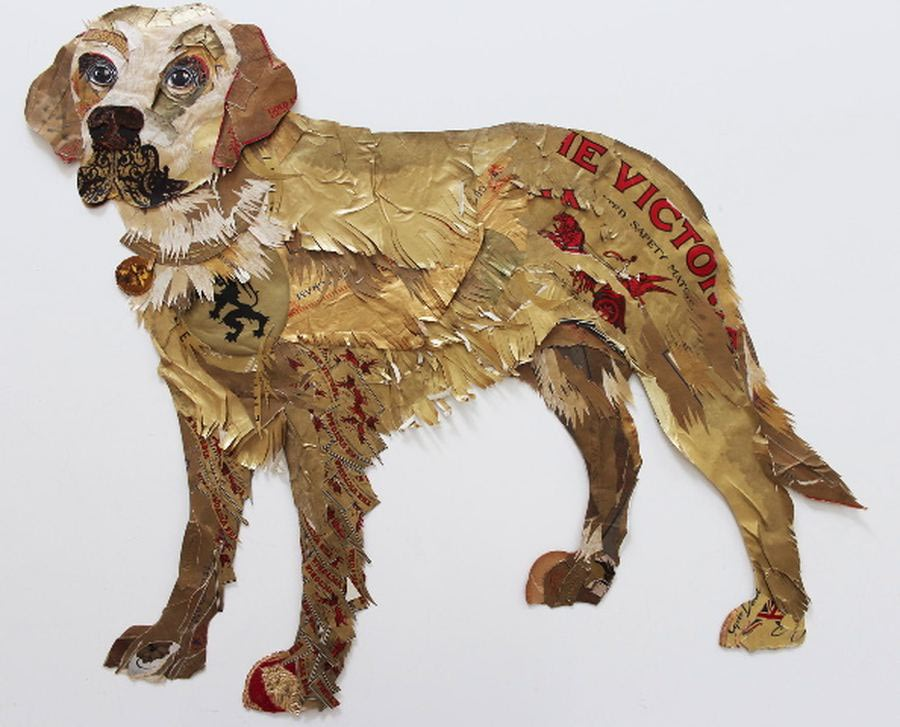 Упражнение «Улитка»
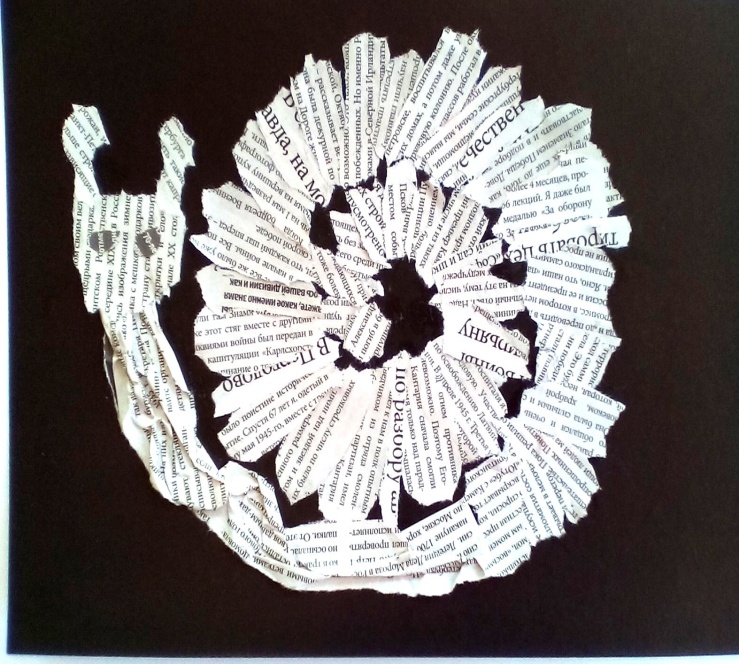 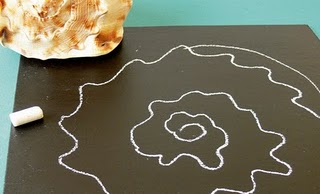 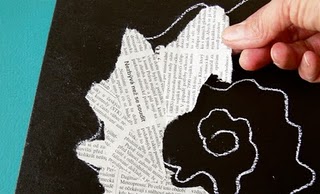 Упражнение «Красота простых вещей»
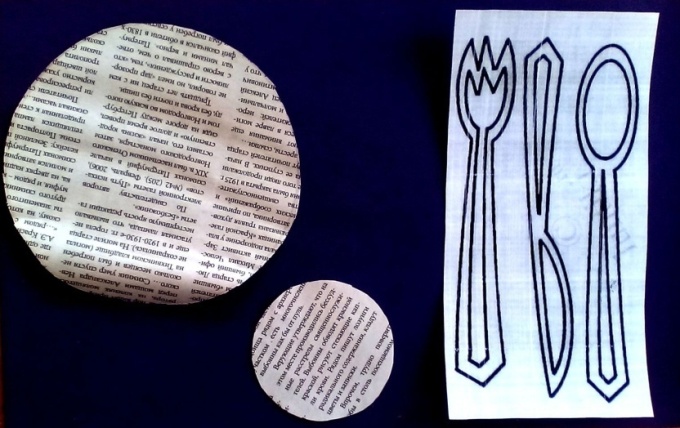 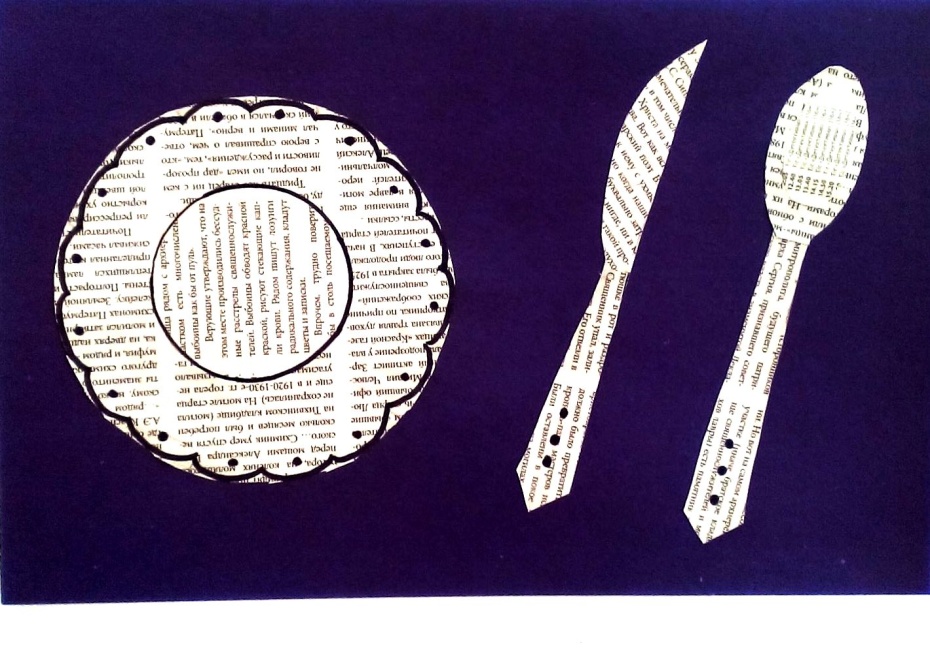 Упражнение «Башня до небес»
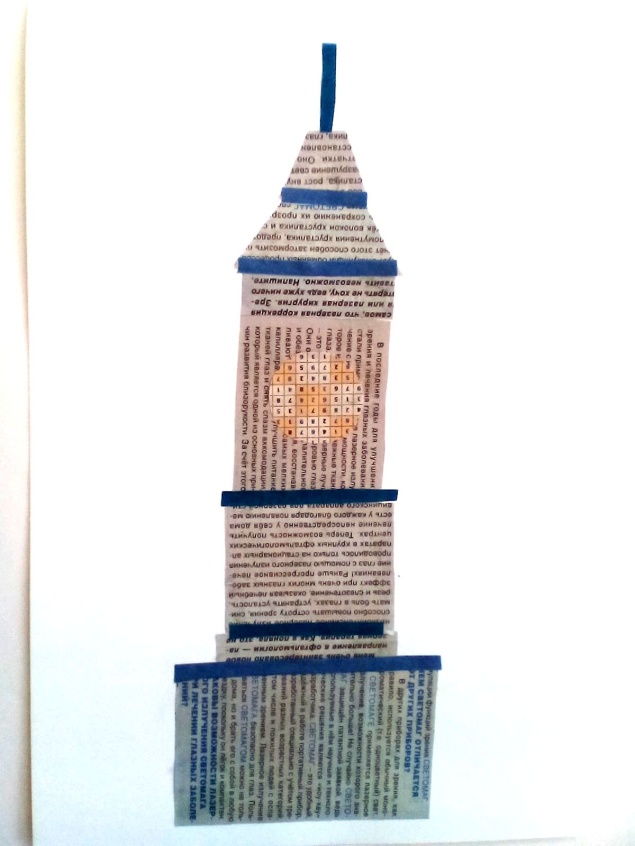 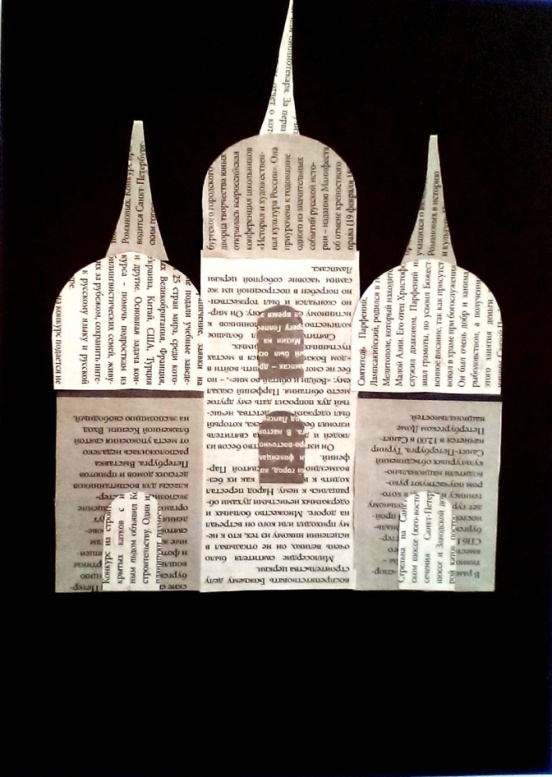 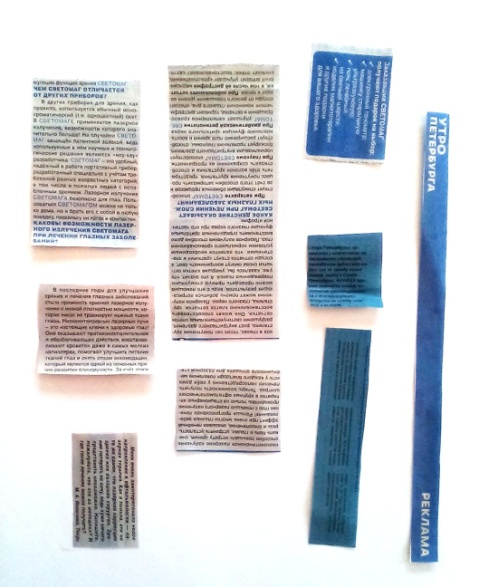